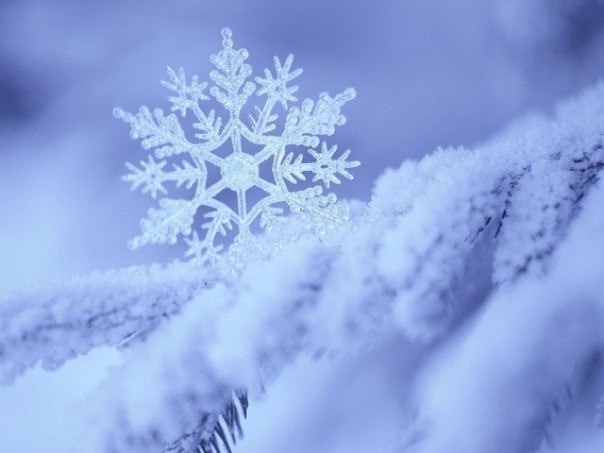 Снег и снежинки
Ученица 1 «Г» класса
Хворостова Милана
А вы знаете, что прогулка по зимнему парку может быть не только полезной, но и познавательной! Всё вокруг покрыто толстым слоем пушистого снега. Из чего состоит снег? Что такое снежинки? 
          Для ответа на эти вопросы мной подготовлен проект на тему: «Снег и снежинки».
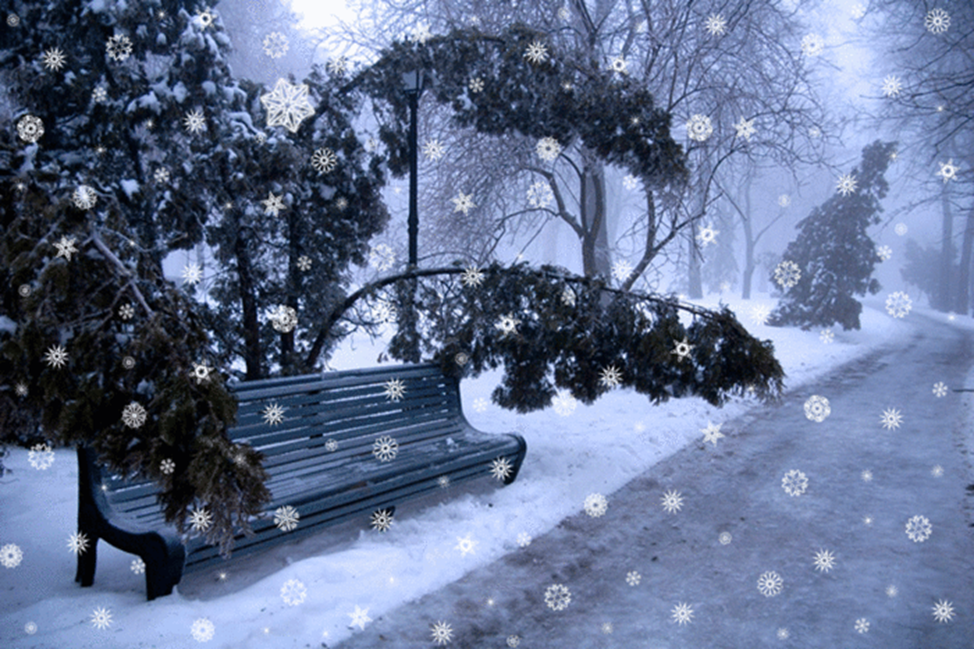 Что такое снег? Из чего он состоит?

   Снег – это скопление множества маленьких снежинок.
   Снежинки образуются при замерзании водяного пара высоко в холодных облаках.
    Поэтому снег такой холодный.








   Снежные кристаллы сначала очень маленькие.  Потом, падая вниз, растут, слипаются друг с другом и превращаются в снежные хлопья.   Размер их около 5 миллиметров.
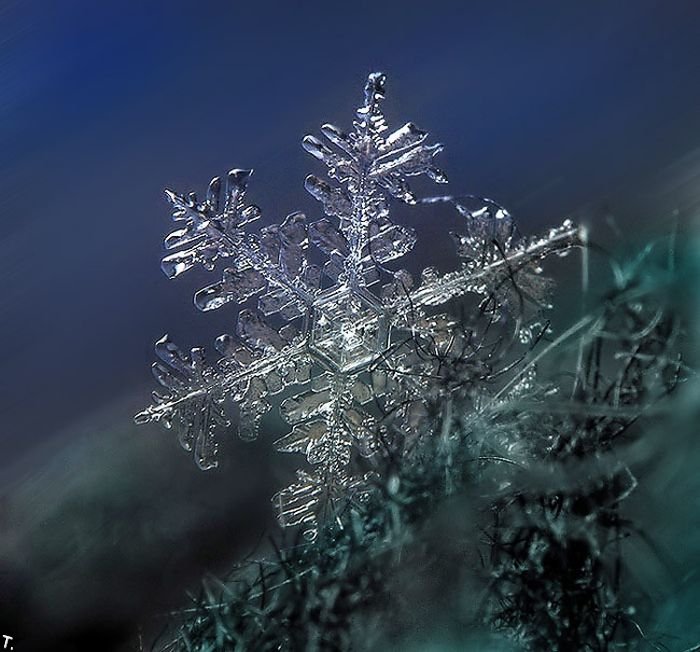 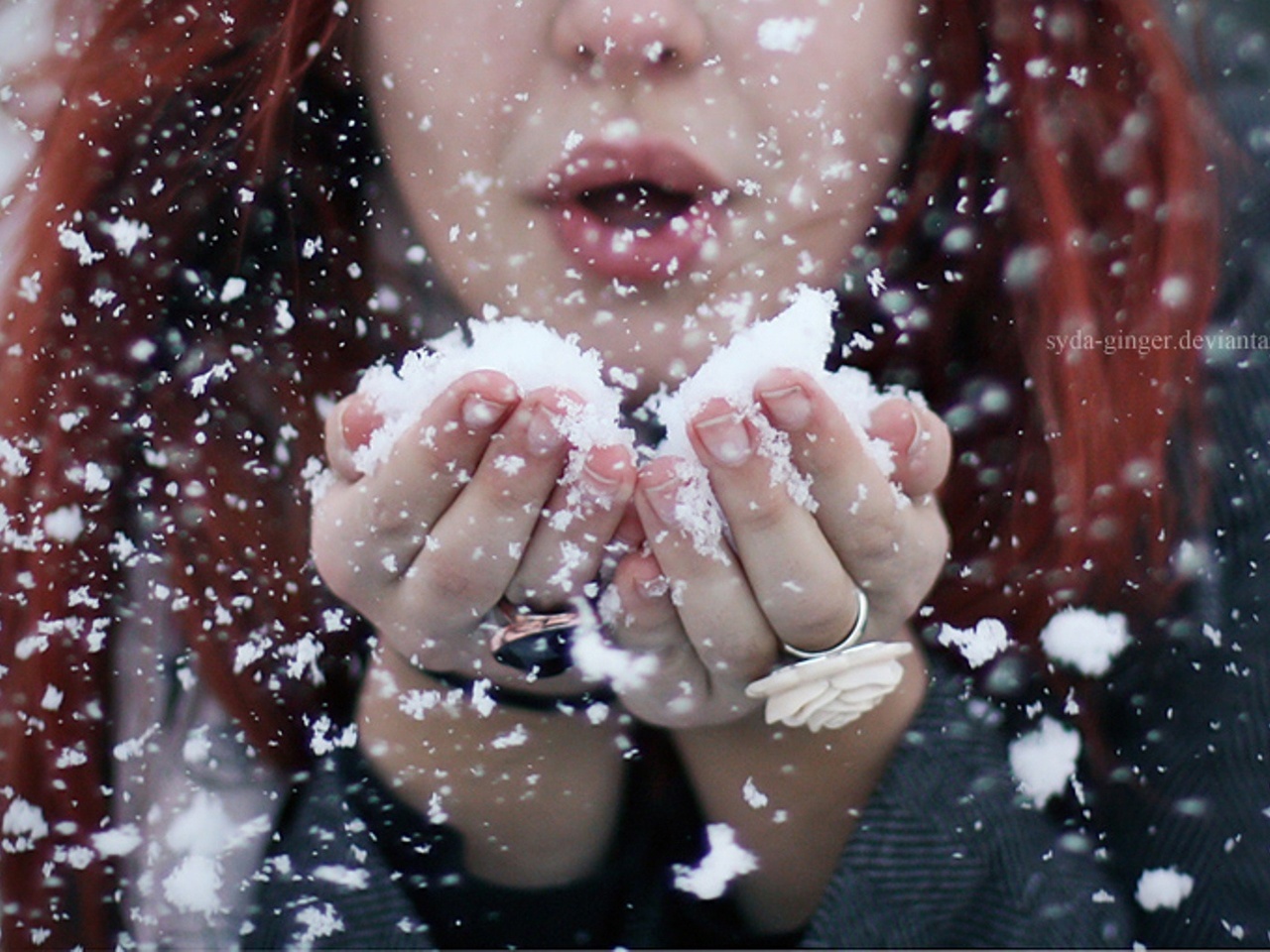 Снежинки состоят из воздуха. Поэтому так медленно падают на землю. Их вес составляет 1-2 миллиграмма.
     Если положить снежинку на ладонь, то её не почувствуешь.
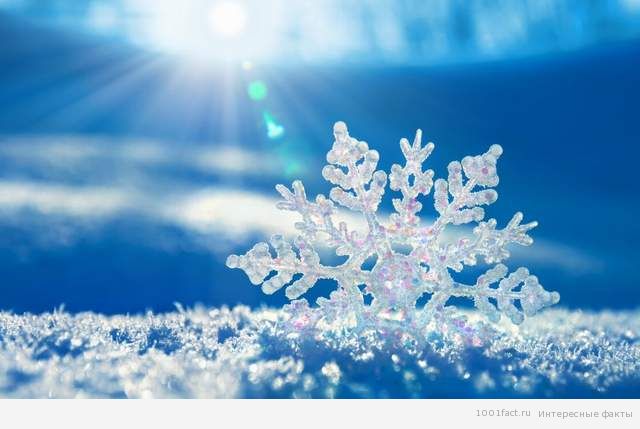 Почему снег белый?











    Белый цвет образуется за счёт содержания в снежинке воздуха. Свет проникает в снежинку и отражается в кристалликах белым цветом.
Но в истории случалось видеть снег другого цвета. В Швейцарии в 1969 году выпал чёрный снег, а в Америке в 1955 году увидели зелёный снег. Учёные считают, что такой цвет снегу придают водоросли, которые живут в нём.
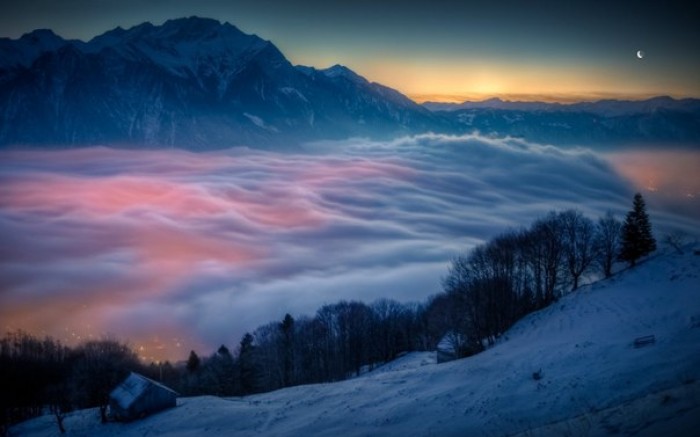 Что ещё я узнала о снежинках?

   Каждая снежинка  
неповторима. Не бывает двух
одинаковых снежинок.







    Снежинки могут «петь», когда падают в воду. Люди этот высокий звук не слышат, зато рыбы прекрасно слышат и очень не любят.
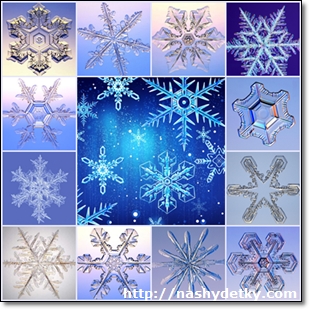 Когда мы идем по снегу в морозный день , то слышим хруст снега. Это так звонко ломаются кристаллики под ногами. 

       А еще чем сильнее мороз, тем более рассыпчатый снег. Поэтому снеговик лепится хорошо, когда мороз слабеет и снег немного подтаивает.
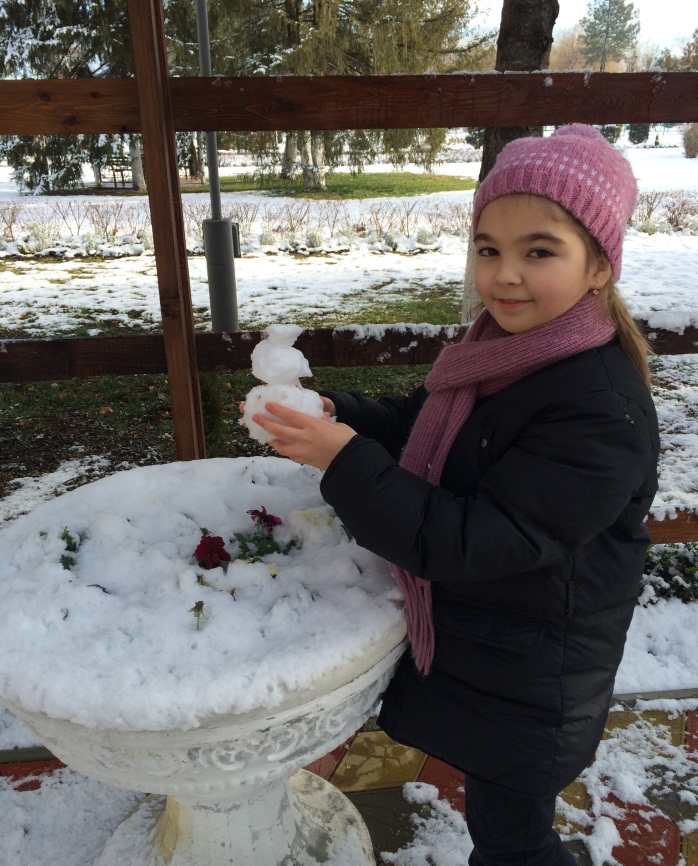 Снежинки очищают воздух от пыли, поэтому очень полезны прогулки во время снегопада.











      Ну и конечно, когда на улице снег, самое время покататься на санках с горки, поиграть в снежки. Ведь не так часто мы можем любоваться этим явлением природы в Краснодаре.
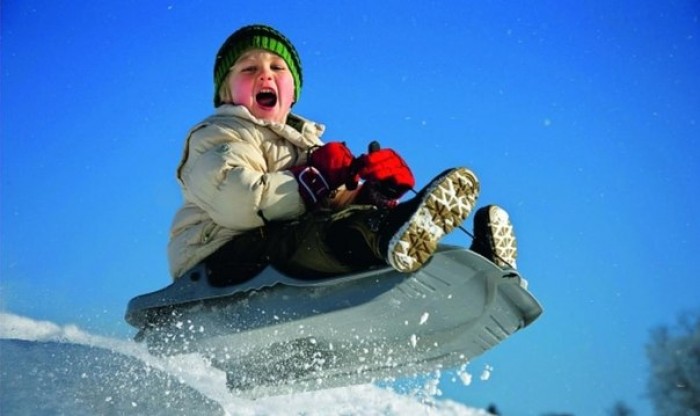 Ёжик смотрит на снежинки:-Это, - думает, - ежинки...Белые, колючиеИ к тому ж - летучие.

Паучок на паутинкеТоже смотрит на снежинки:-Ишь, какие смелыеЭти мухи белые!

Заяц смотрит на снежинки:-Это заячьи пушинки...Видно, заяц - весь в пуху -Чешет шубу наверху.

Мальчик смотрит на снежинки:-Это, может быть, смешинки?..Не поймет он, почемуОчень весело ему.

Андрей Усачёв
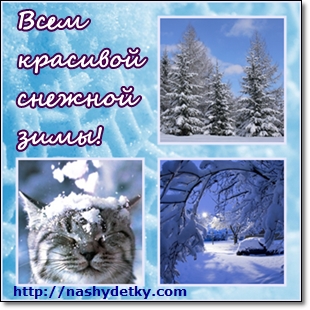 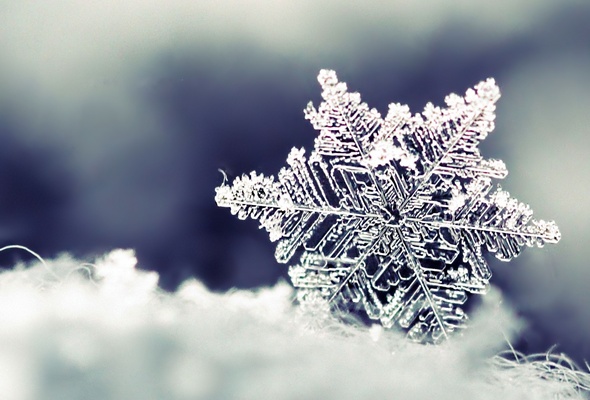 СПАСИБО ЗА ВНИМАНИЕ